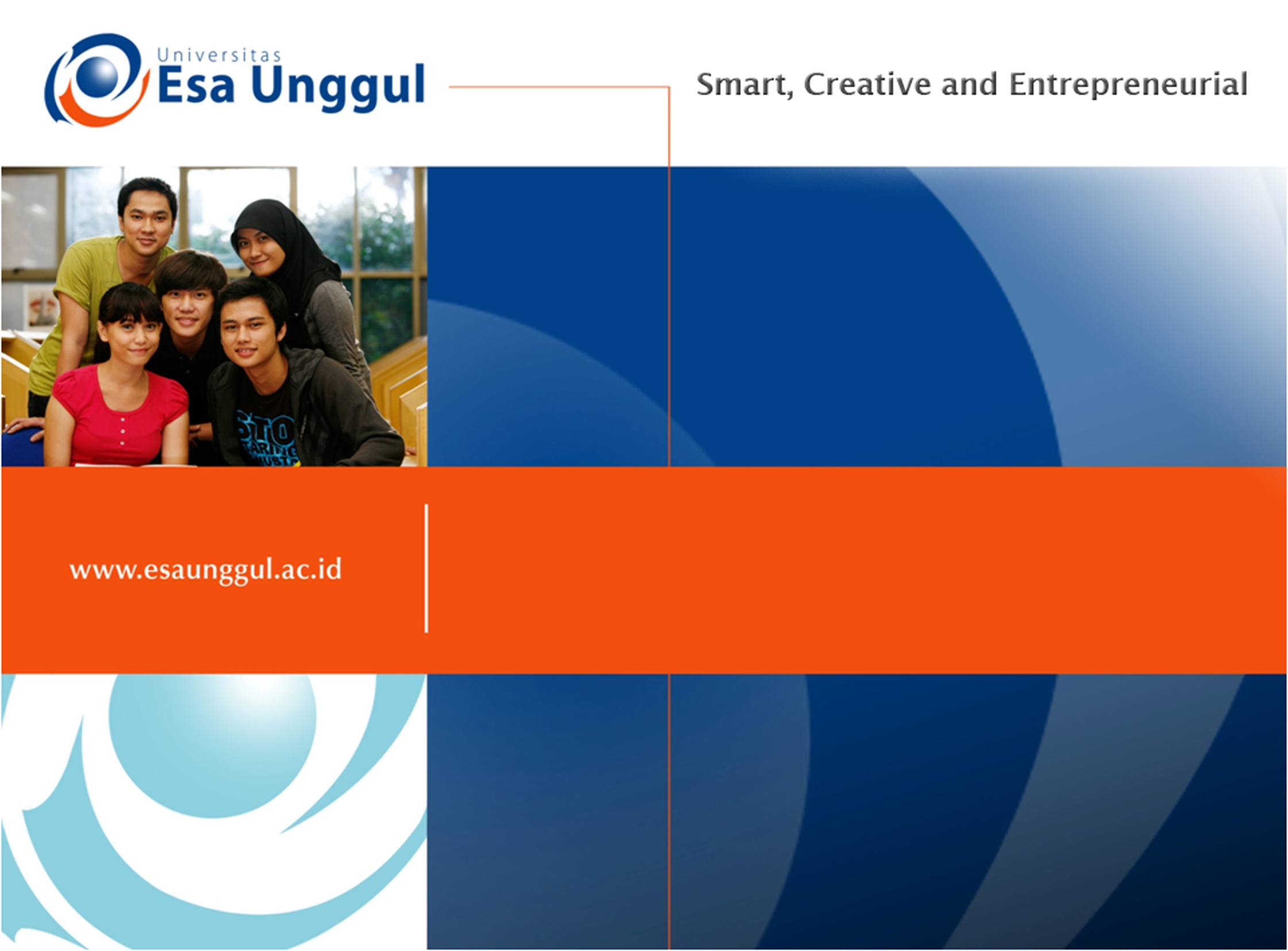 PERENCANAAN, PEMANTAUAN, dan PENILAIAN PROGRAM KESEHATAN (Sesi 3 – Perencanaan dan kritisi beberapa dokumen perencanaan)
Dwi Nurmawaty, SKM, MKM
Perencanaan strategis
Perencanaan strategis merupakan suatu rencana jangka panjang yang bersifat menyeluruh, memberikan rumusan ke mana suatu organisasi/perusahaan akan diarahkan dan bagaimana sumber daya dialokasikan untuk mencapai tujuan selama jangka waktu tertentu dalam berbagai kemungkinan keadaan lingkungan.
Perencanaan strategis merupakan suatu kegiatan yang menunjang manajemen strategis yang ebrarti bahwa organisasi dapat memberikan pelayanan terbaik bila mempunyai perencaan secara menyeluruh dalam mengembangkan dan mengelola suatu organisasi.
Rencana strategis mengandung visi, misi, tujuan, sasaran, kebijakan, program dan kegiatan yang realistis dengan mengantisipasi perkembangan masa depan
Langkah-langkah penyusunan perencanaan
Identifikasi masalah
Penyusunan rencana usulan kegiatan (RUK)
Penyusunan rencana pelaksanaan kegiatan (RPK)
Penulisan dokumen perencanaan
untuk mencapai tujuan langkah strategi yang dilakukan adalah dengan pengkajian lingkungan internal dan eksternak melalui analisis SWOT, 
Pemahaman faktor internal untuk mengetahui kekuatan dan kelemahan sedangkan pemahaman faktor eksternal diharapkan dapat diperoleh pemahaman yang jelas tentang tantangan dan peluang..
Kritisi perencanaan promkes hipertensi di puskesmas bahur
Analisis masalah kesehatan dan perilaku 
Sasaran 
Tujuan pendidikan/promosi kesehatan di puskesmas bahur
Strategi
Metode dan alat bantu/media
Kegiatan oprasional
Pemantauan dan evaluasi
kesimpulan
Puskesmas bahur melibatkan masyarakat agar menghindari penyakit hipertensi yang lagi marak di daerah tersebut terutama usia lanjut
Turut serta dalam pelaksanaan promkes merupakan tujuan utama dalam mengurangi jumlah penderita hipertensi .
TERIMA KASIH